WARM-UP
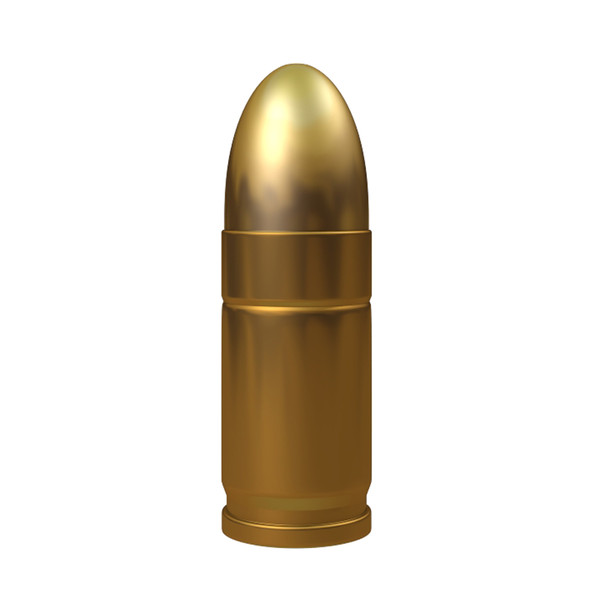 Combining Formulas
3 cm
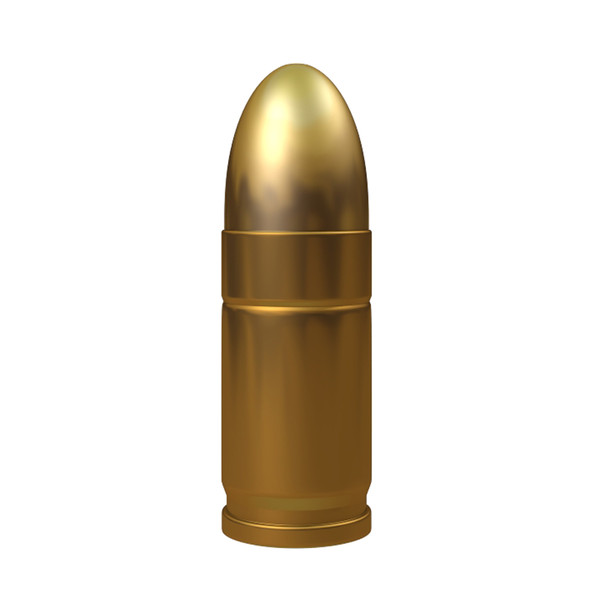 Most bullets can be described as a hemisphere (half sphere) on top of a cylinder.  Using the measurements provided on the diagram, find the volume of gunpowder that is needed to fill the bullet?
1.5 cm
Solving Systems of Linear Equations by Graphing
Essential Question?
How can you solve a system of equations by graphing?
8.EE.8a
Common Core Standard:
8.EE.8 ─ Analyze and solve pairs of simultaneous linear equations.
a. Understand that solutions to a system of two linear equations in two variables correspond to points of intersection of their graphs, because points of intersection satisfy both equations simultaneously.
Objectives:
To solve a system of linear equations by graphing and recognize the solution as the point of intersection.
To interpret the solution of a linear system.
Curriculum Vocabulary
System of Equations (sistema de ecuaciones):
A set of two or more equations that contain two or more variables.
Solution of a System of Equations
(solución de un sistema de ecuaciones):
A set of values that make all equations in a system true.
The Solution to a Linear System
The solution of a linear system is
THE POINT OF INTERSECTION of the two lines.
The solution of a linear system is also called
THE BREAK EVEN POINT
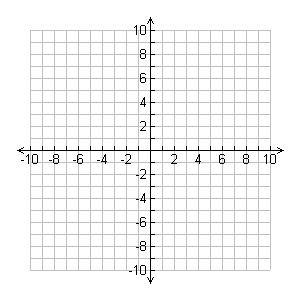 Example:
THE BREAK EVEN POINT
The Solution to a Linear System
The solution of a linear system is
written as an ORDERED PAIR (x, y)

If an ordered pair is a solution, 
        1) it makes both equations true.
        2) it will be the point of intersection.
Three Possibilities for a Linear System
The lines intersect
ONE SOLUTION
written as an ordered pair (x, y)

The lines are parallel (never intersect)
NO SOLUTION

The lines are the same/identical (overlap/coincide)
INFINITE SOLUTIONS
Solving A System by Graphing
Step 1:  Graph both lines (either create a table of values or rewrite equations in slope-intercept form)

Step 2:  Determine the point of intersection

Step 3:  Write the solution as an ordered pair or as a complete sentence for a word problem
Solving A System by Graphing
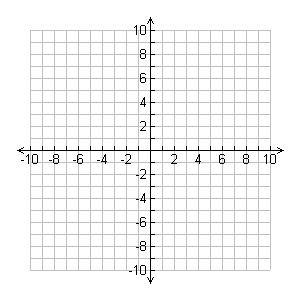 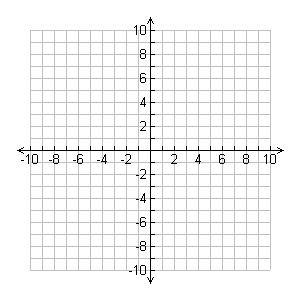 Example:
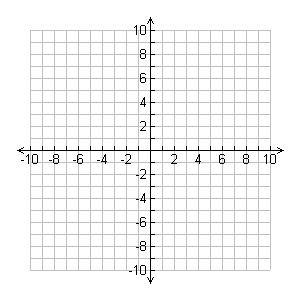 Example:
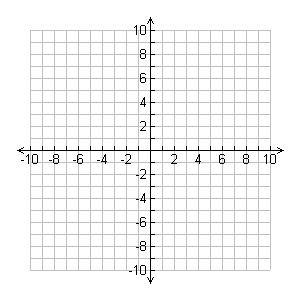 Example:
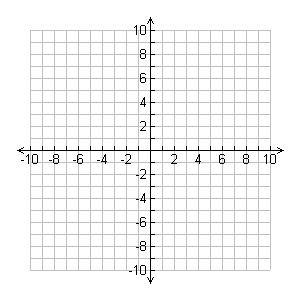 Example:
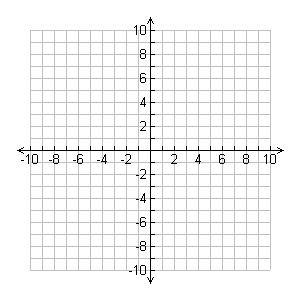 Example:
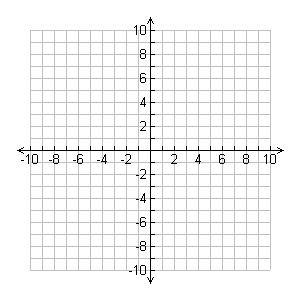 Example:
ACCURACY
Using a graph to determine the solution of a linear system gives us an
ESTIMATE
We need a more accurate way of determining a solution when the graphs don’t match perfectly with the grid lines
METHODS
Graphing (only gives an ESTIMATE)
Substitution
Elimination (also called linear combinations)